Thermal evolution of neutron stars and The nature of hess j1731-347
Rodrigo Negreiros – UFF – RJ/Brazil
Reference
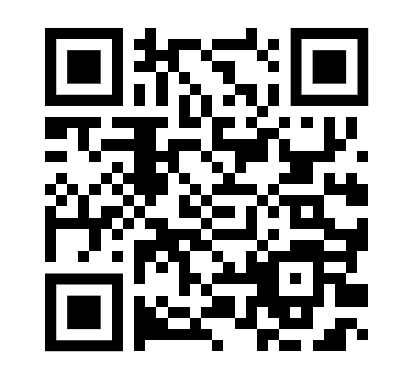 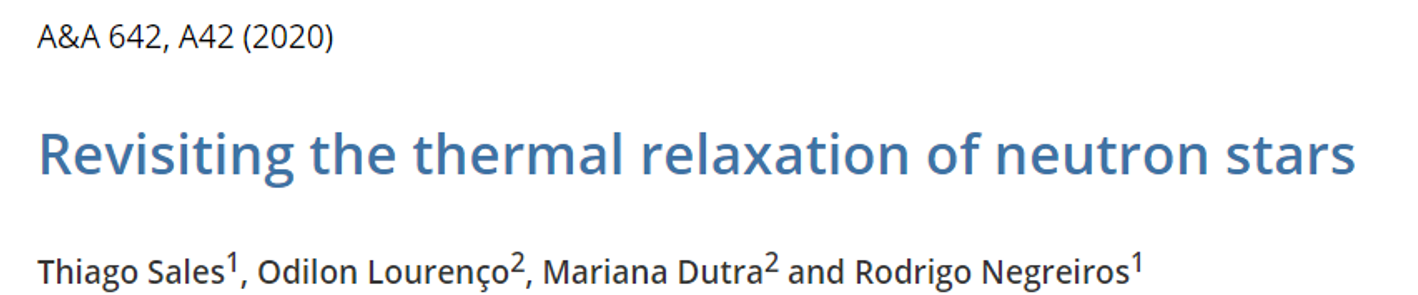 Structure Equations
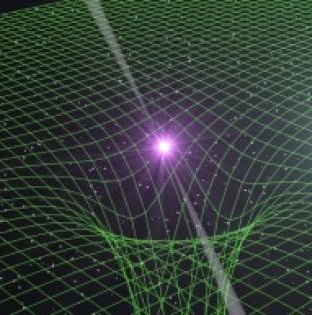 Einstein’s equation
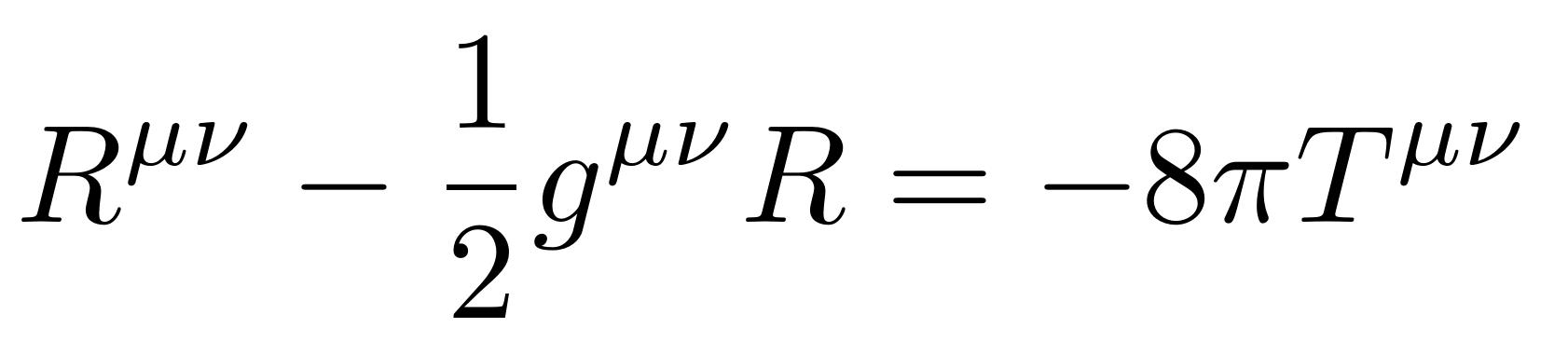 Hydro. equilibriu,m
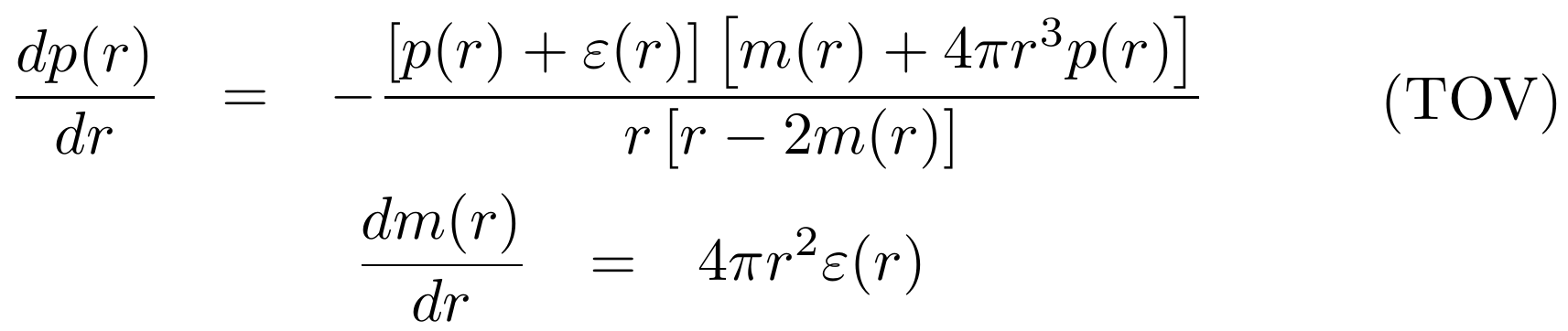 Boundary conditions
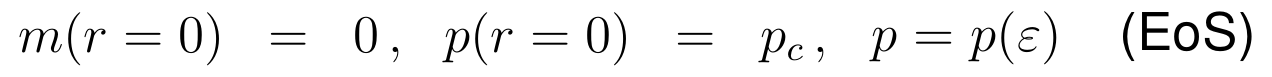 20XX
TÍTULO DA APRESENTAÇÃO
3
Microscopic Composition
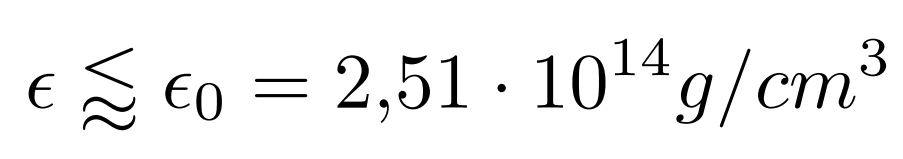 Crust
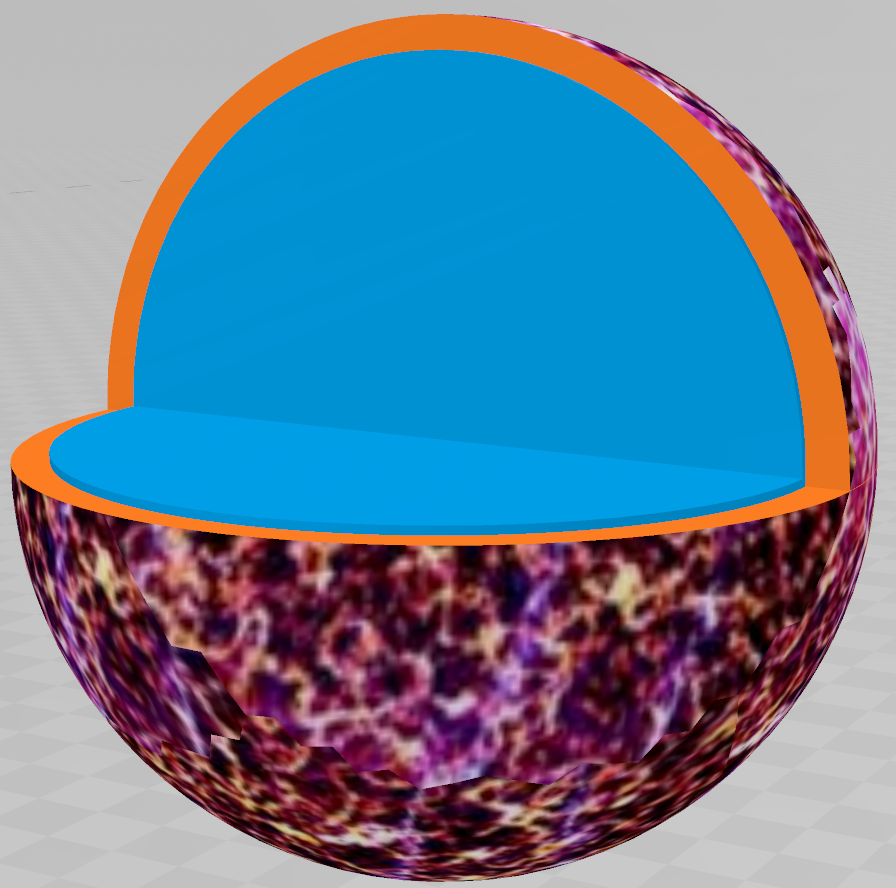 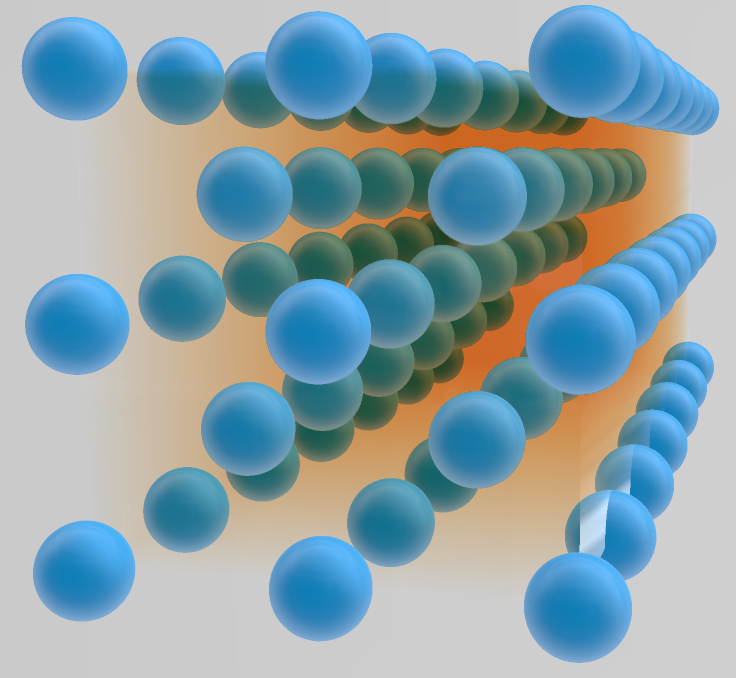 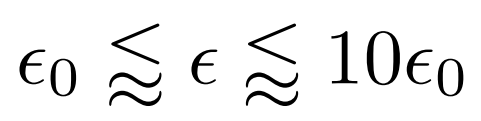 Core:
Quantum fluid:neutrons, protons, e- + hyps
Adopted models
Saturation properties
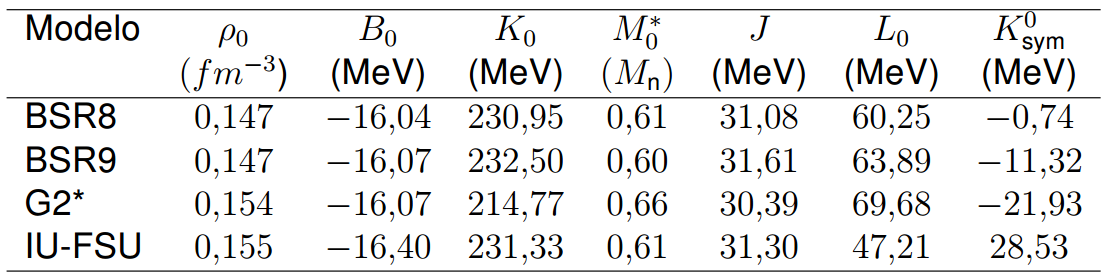 Macroscopic properties
(Dutra; Lourenço; e Menezes, 2016)
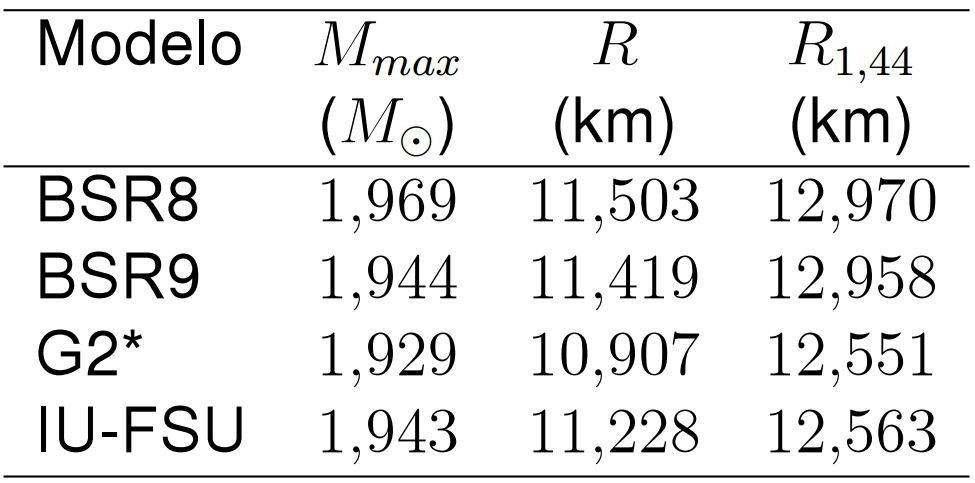 Cooling
Energy conservation
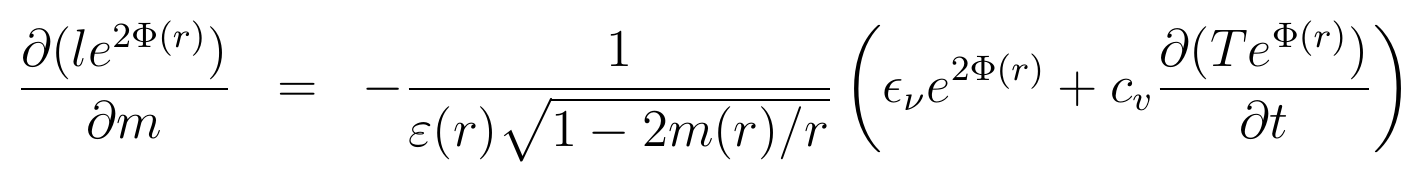 Energy transport
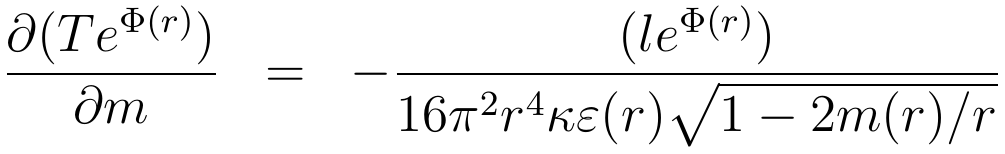 (Thorne, 1977; Riper, 1991; Weber, 1999)
Neutrino Emissivity
Crust
Bremsstrahlung
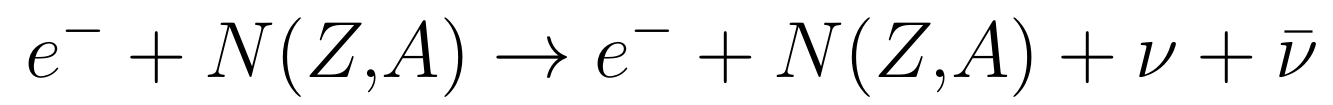 e- e+ anihhilation
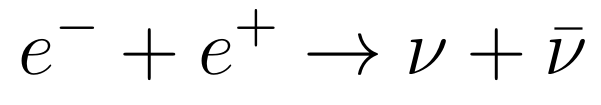 Plasmon decay:
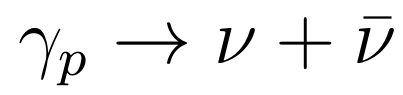 Neutrino Emissivity
Core
Direct Urca:
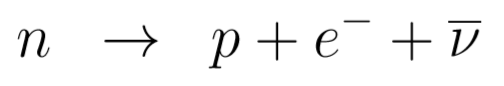 Modified Urca:
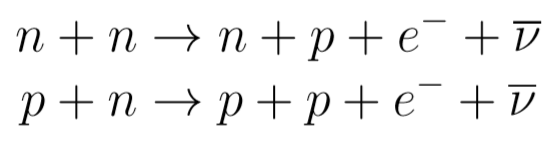 Bremsstrahlung:
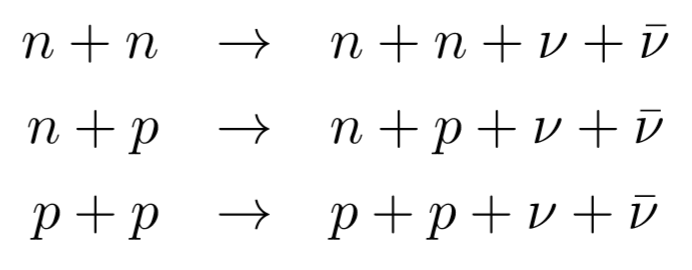 Direct Urca Threshold
(Dutra; Lourenço; e Menezes, 2016)
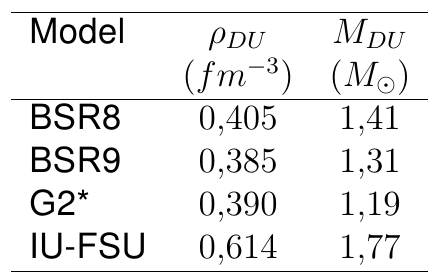 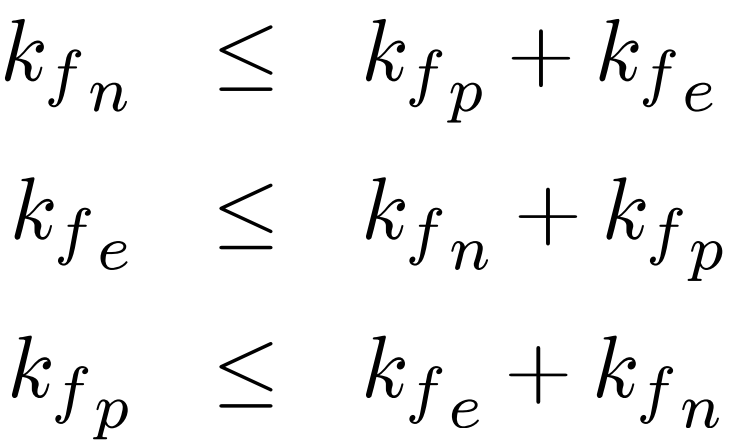 DU emissivity
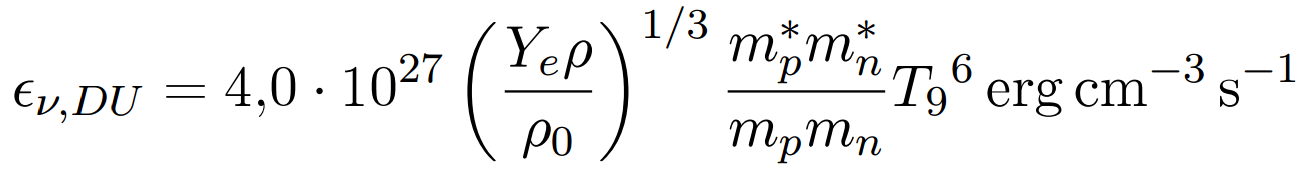 MU emissivity
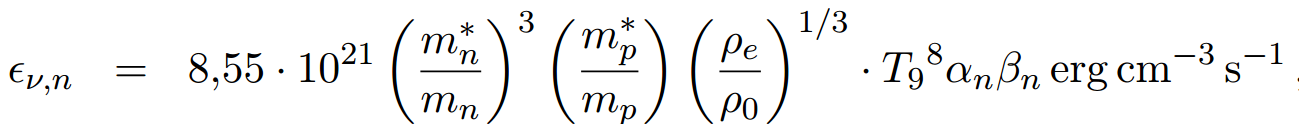 Thermal Relaxation
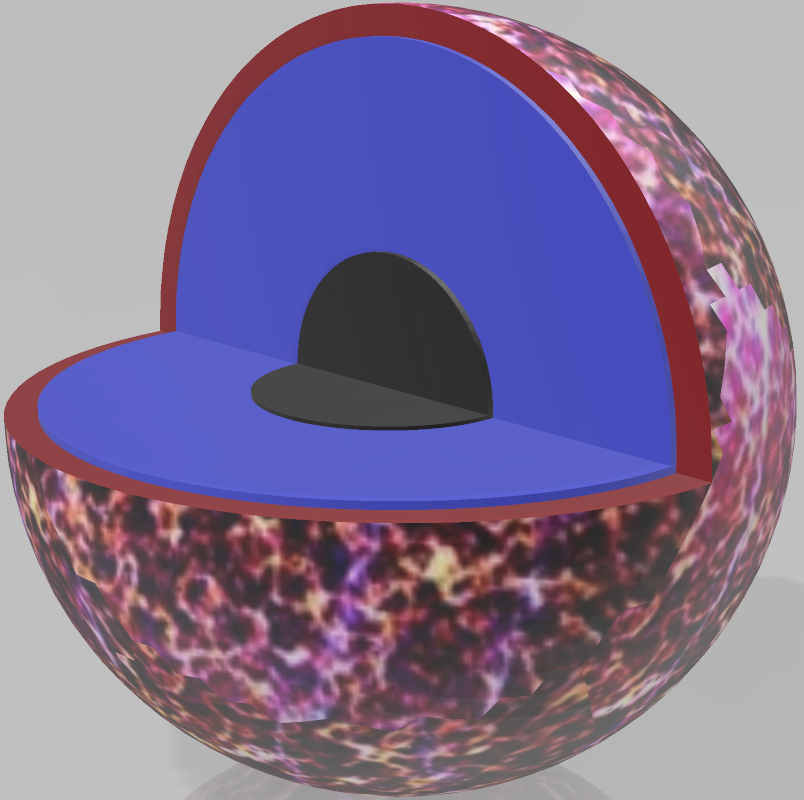 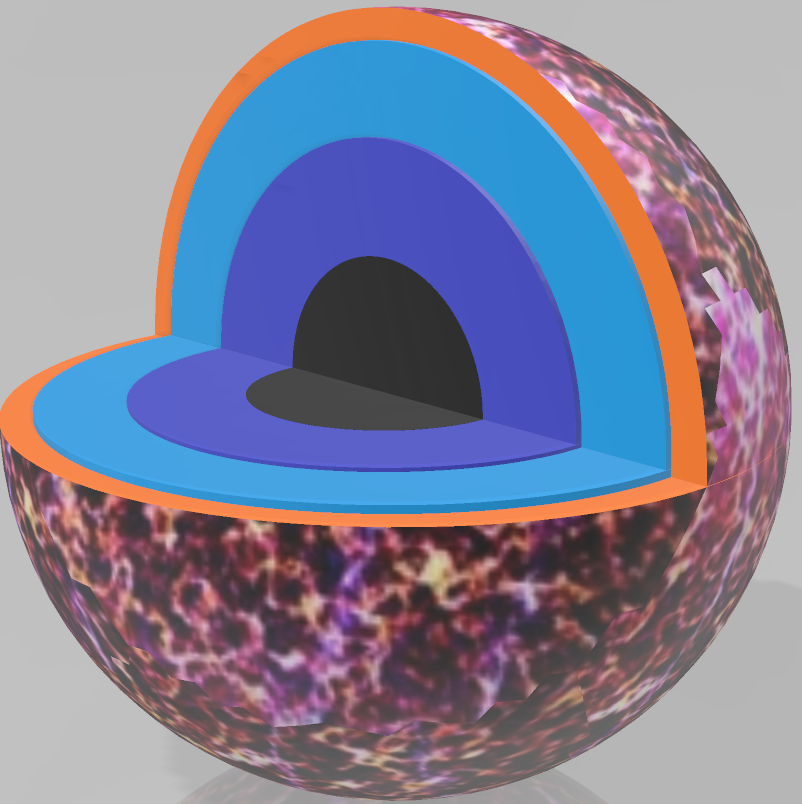 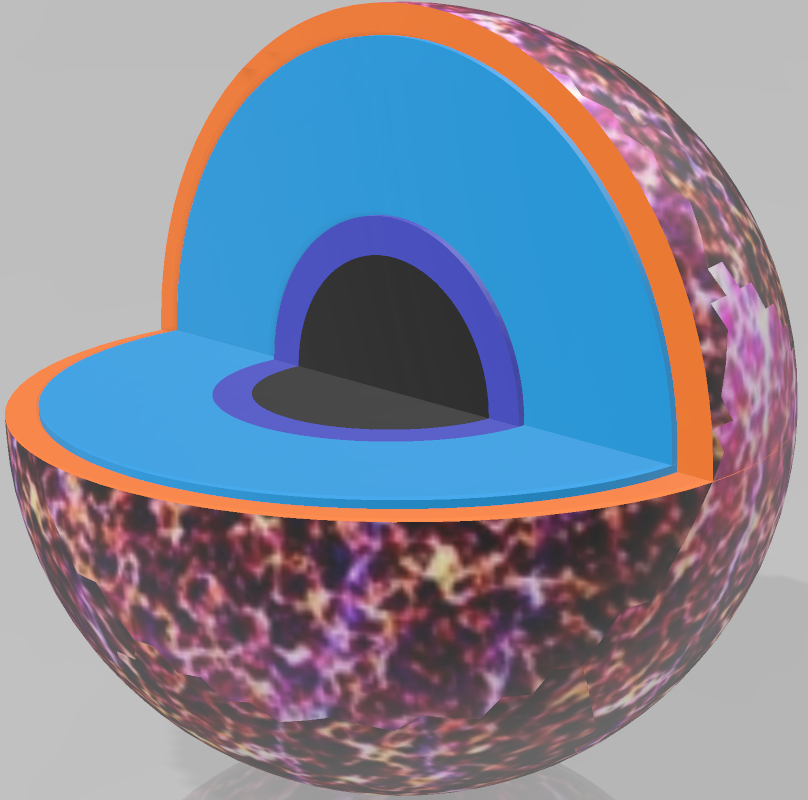 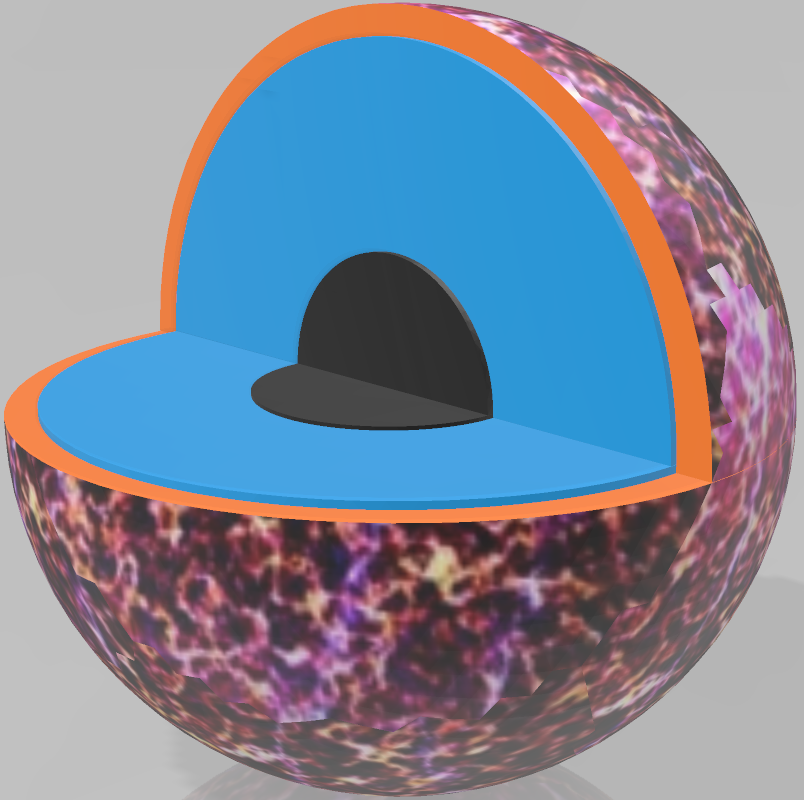 Crust
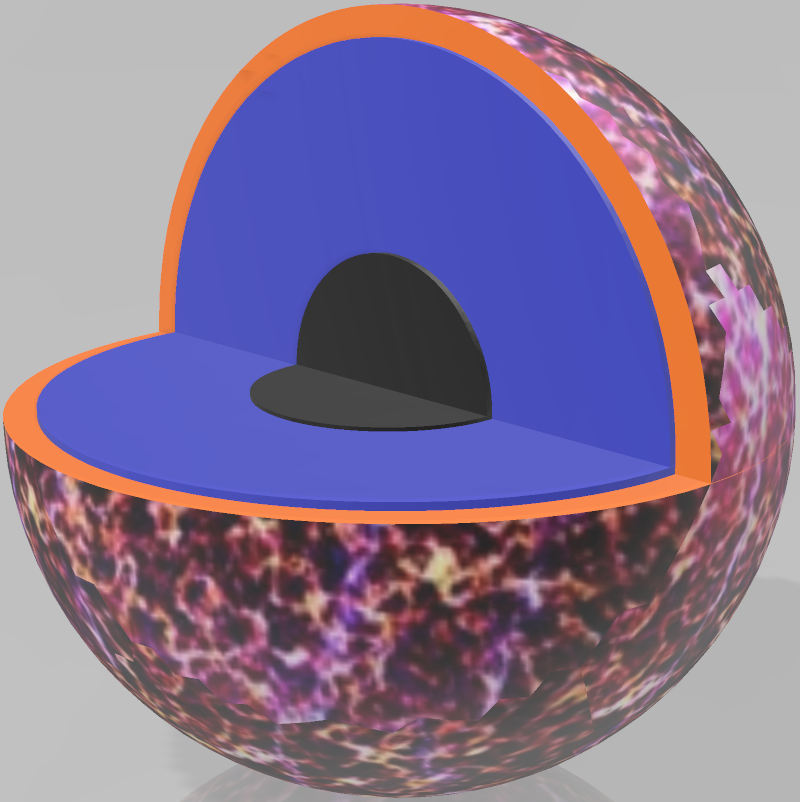 Thermally decoupled
NO DU core
DU Core
Negreiros, Schramm and Weber, Phys.Rev. D85 (2012) 104019
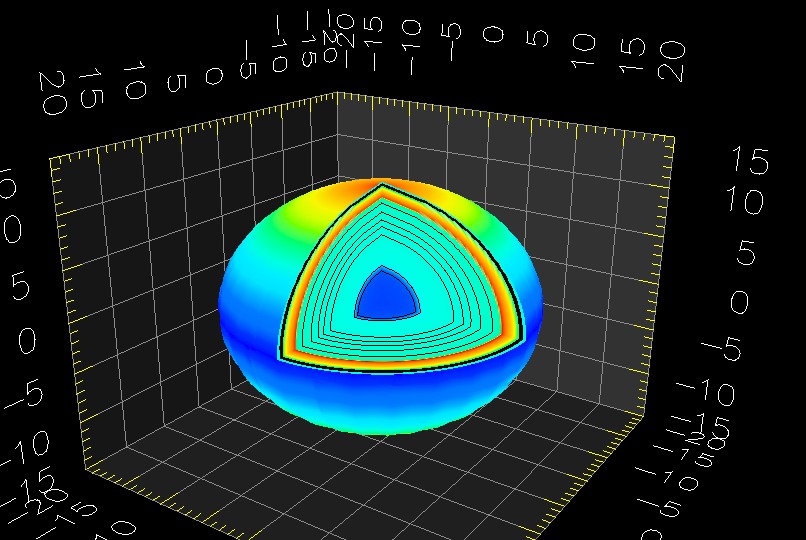 1
1
Thermal Relaxation
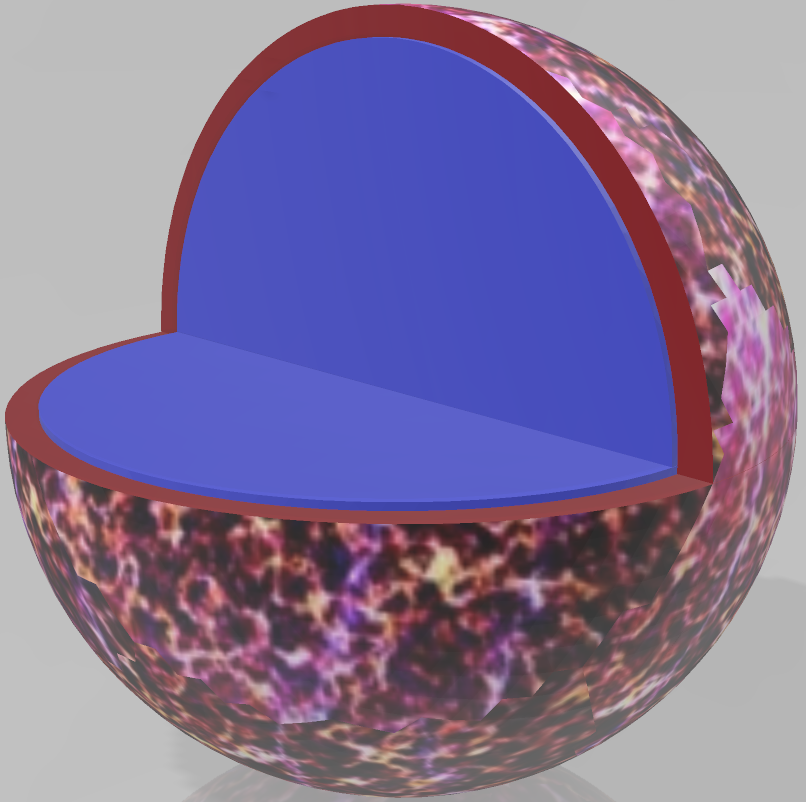 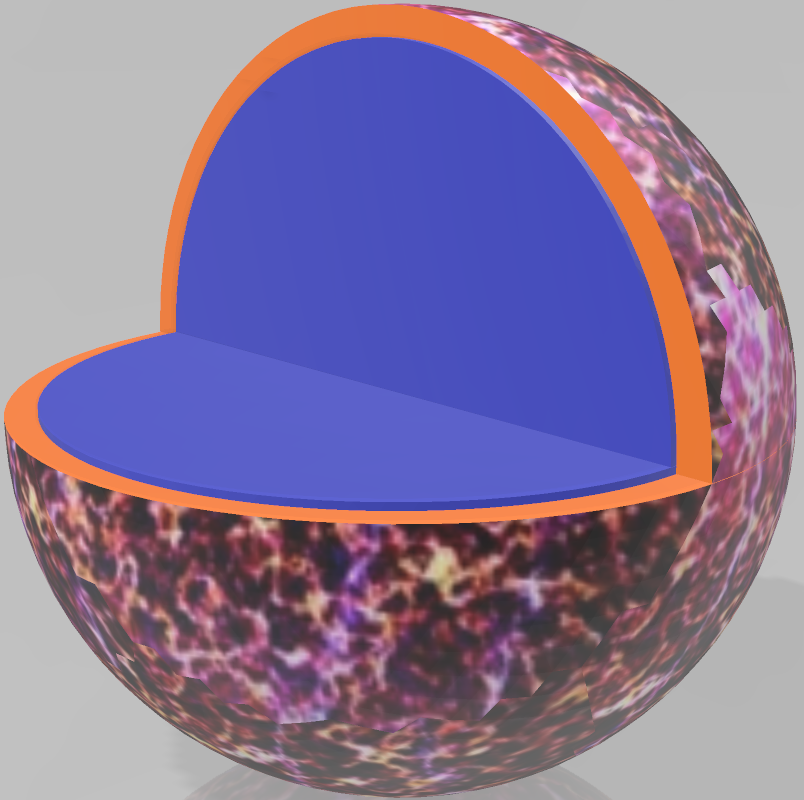 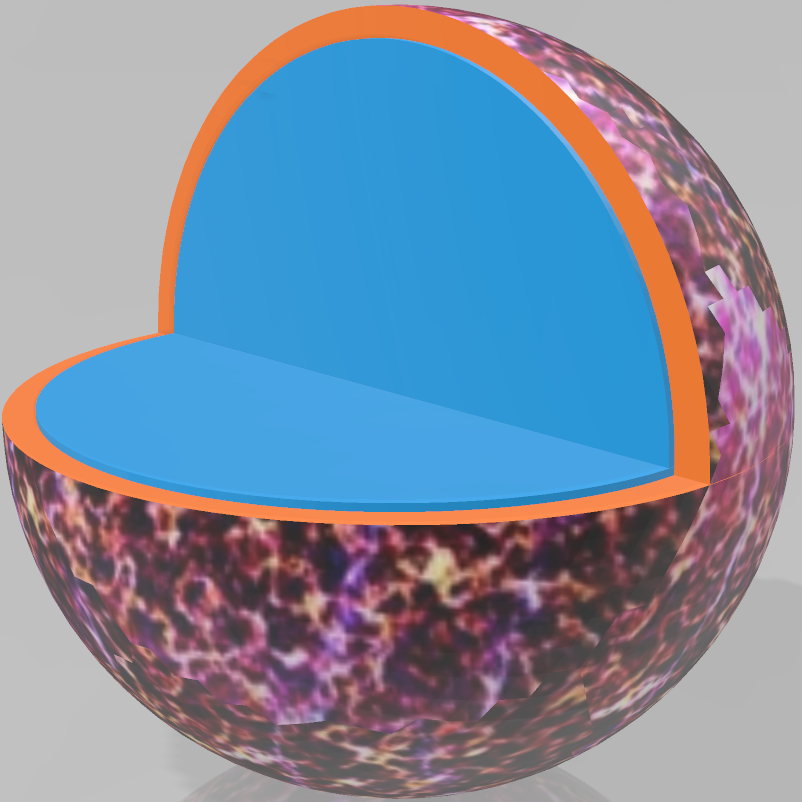 Crust
Thermally decoupled
NO DU core
Thermal Relaxation
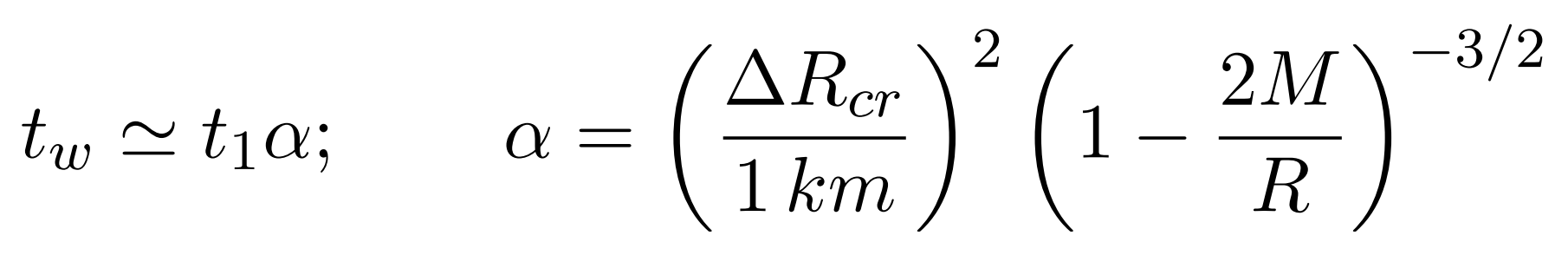 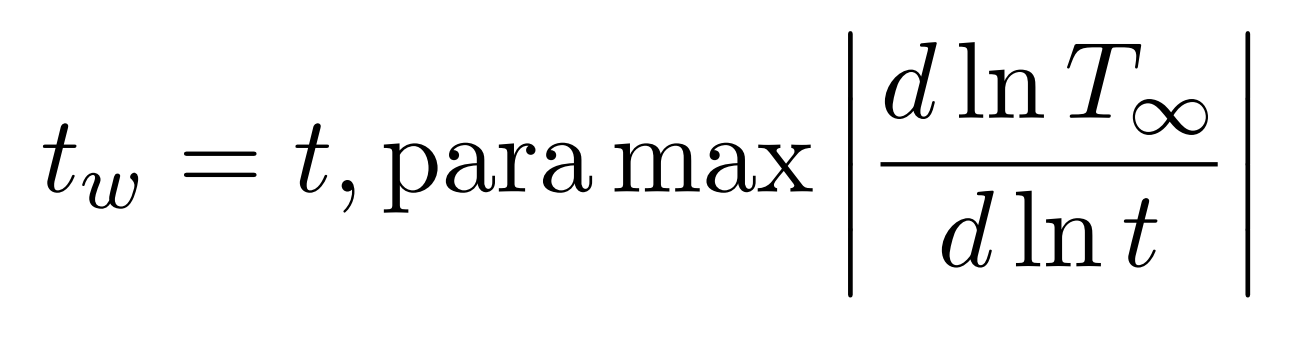 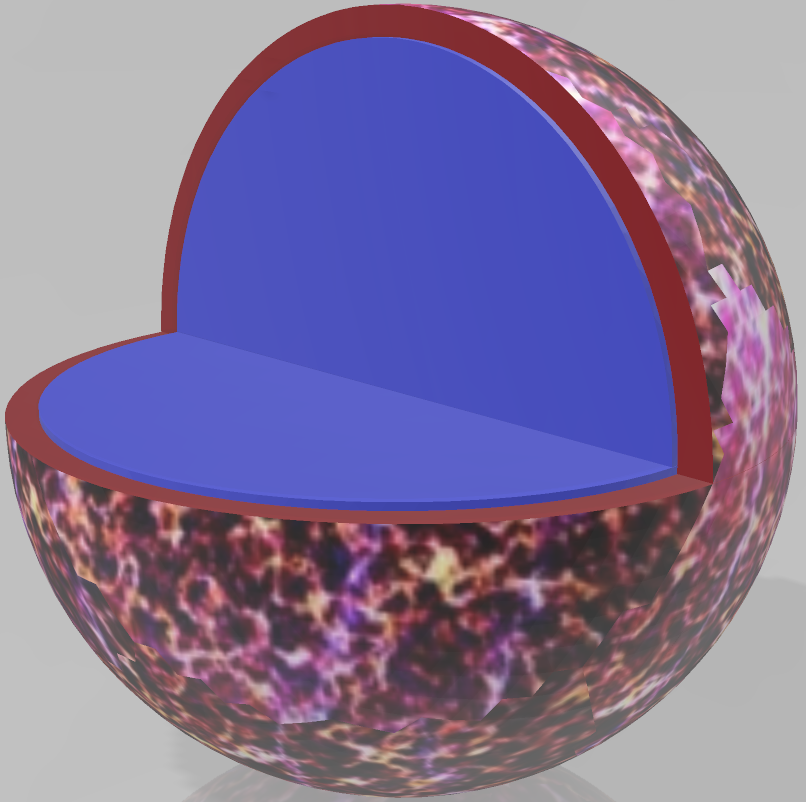 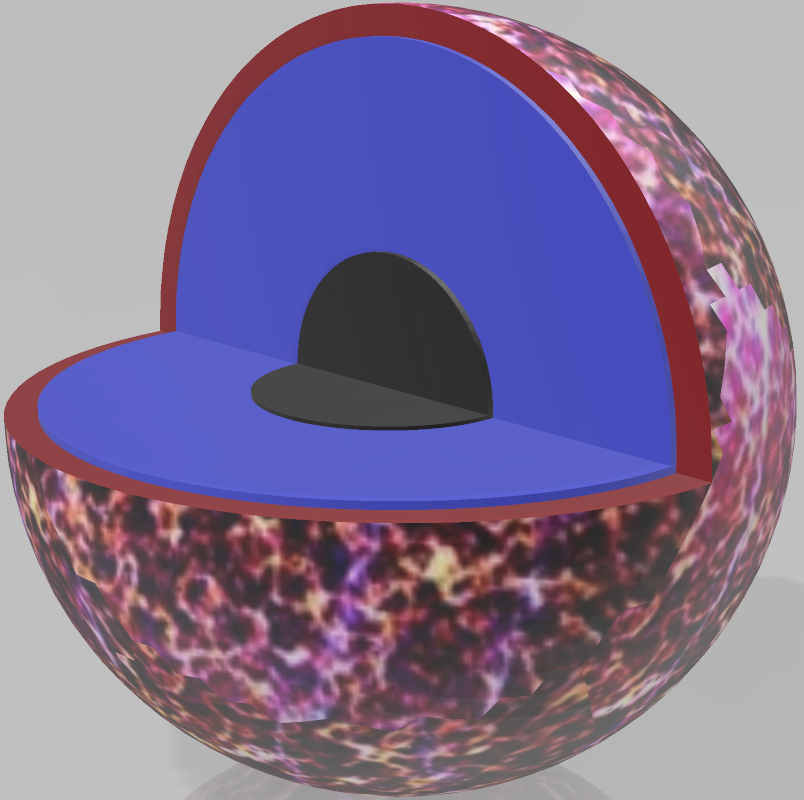 Slow cooling
Fast cooling
BSR8
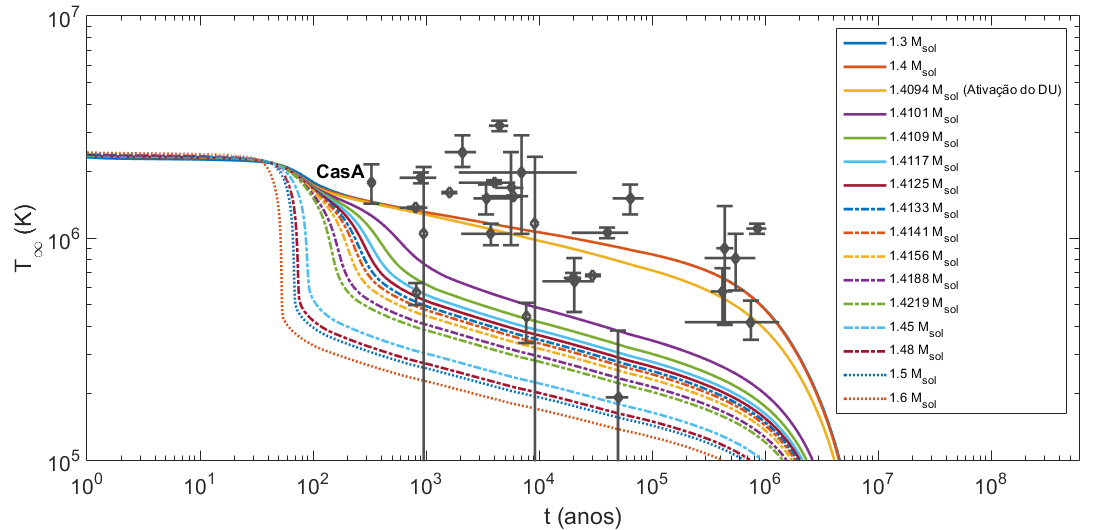 BSR8
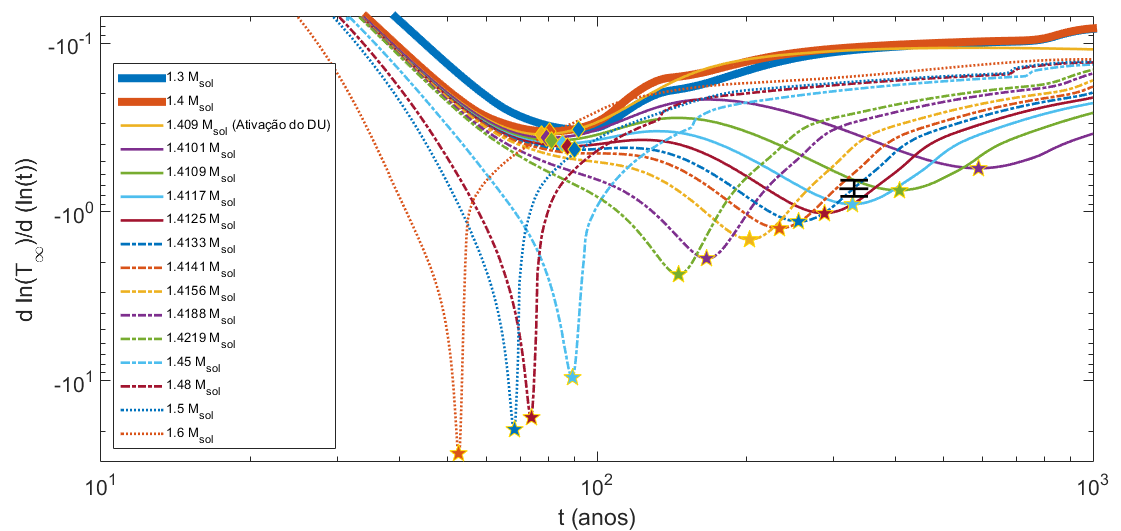 Mass dependency of relaxation time
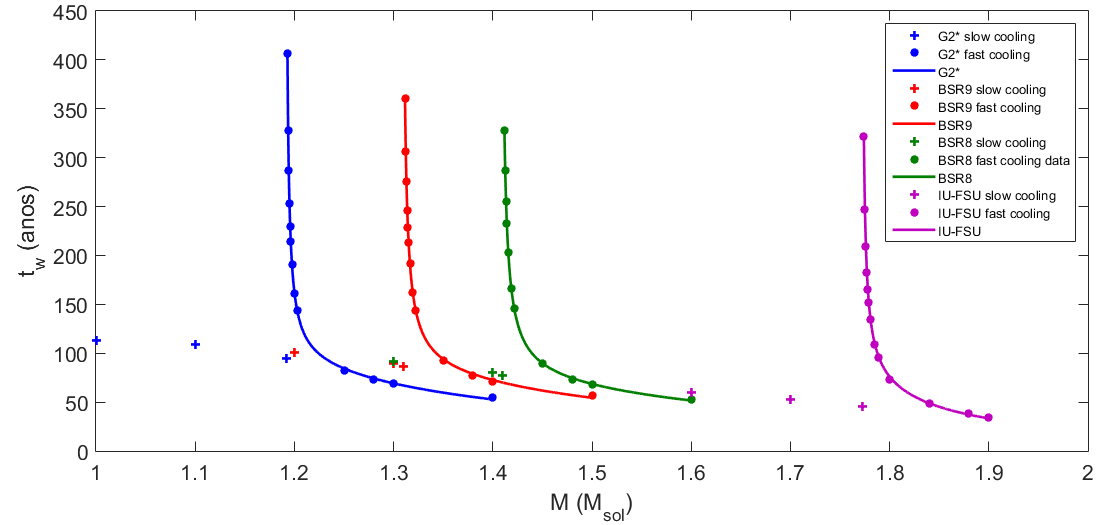 Relaxation time x R_DU
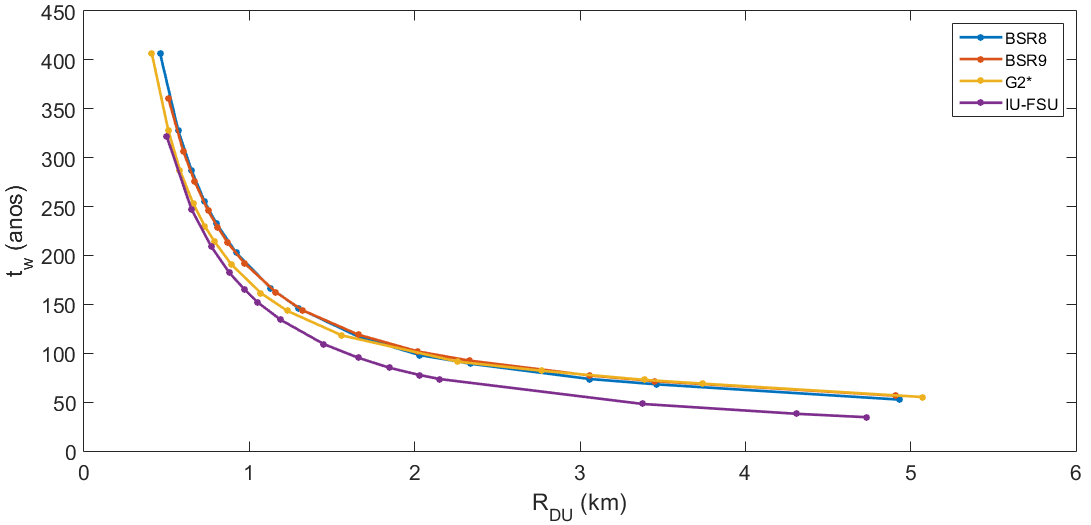 Core relaxation is not so simple....

 Unseen behavior.

 Stars on the onset of fast neutrino emission may have significantly larger relaxation times.

 Could possibly take place in other transition/transiente scenarios, such as in hybrid stars, axions, etc.
hess j1731-347
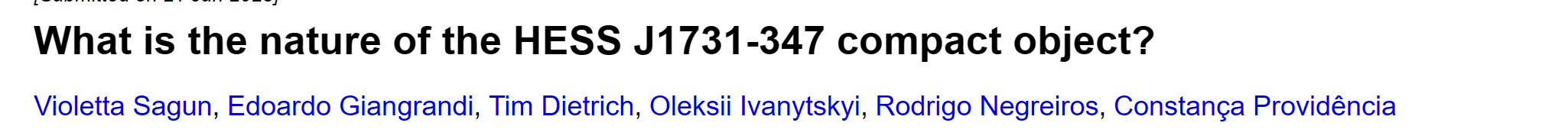 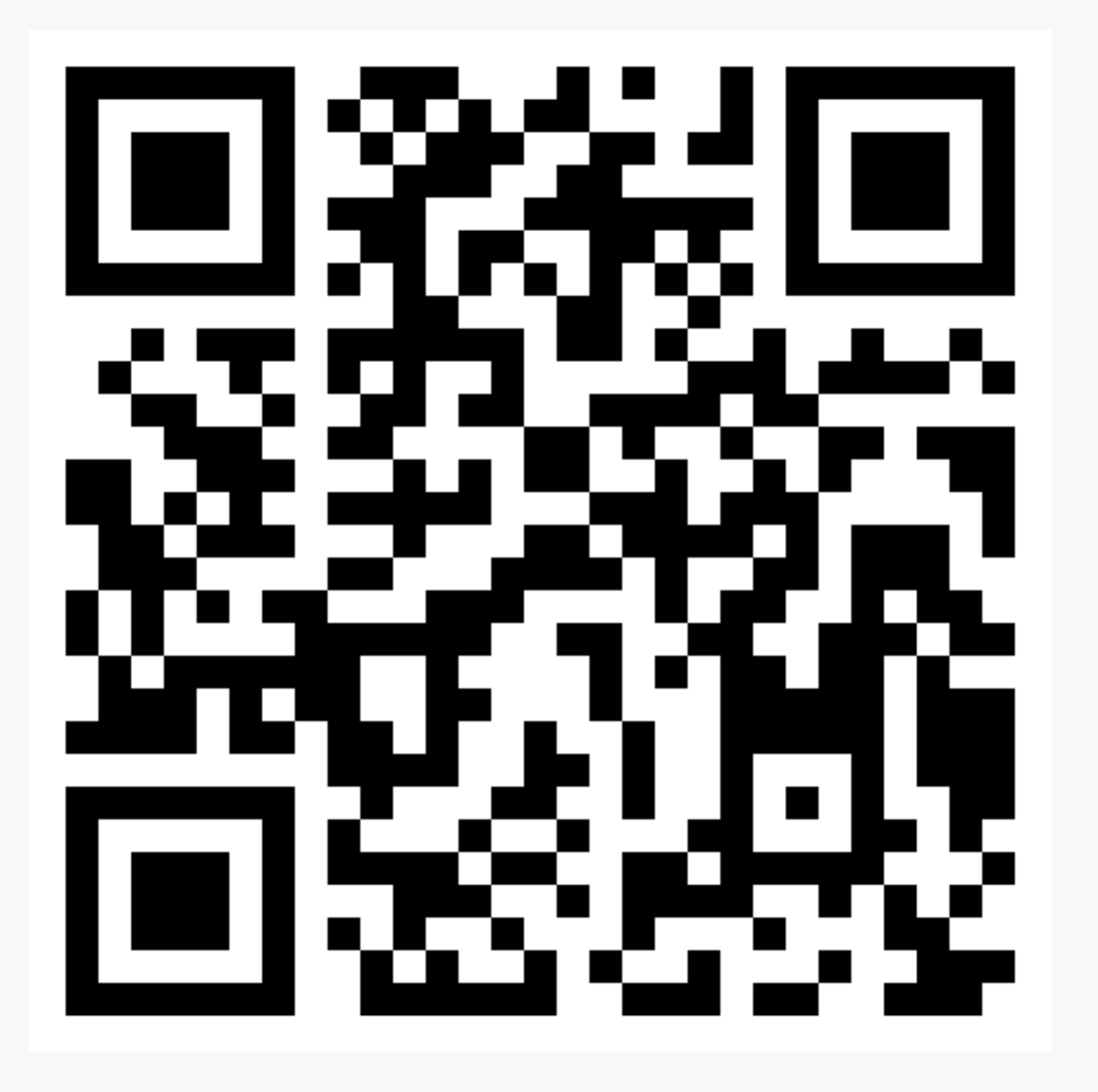 ACCEPTED FOR PUBLICATION IN THE ASTROPHYSICAL JOURNAL (AJP)

[2306.12326] What is the nature of the HESS J1731-347 compact object? (arxiv.org)
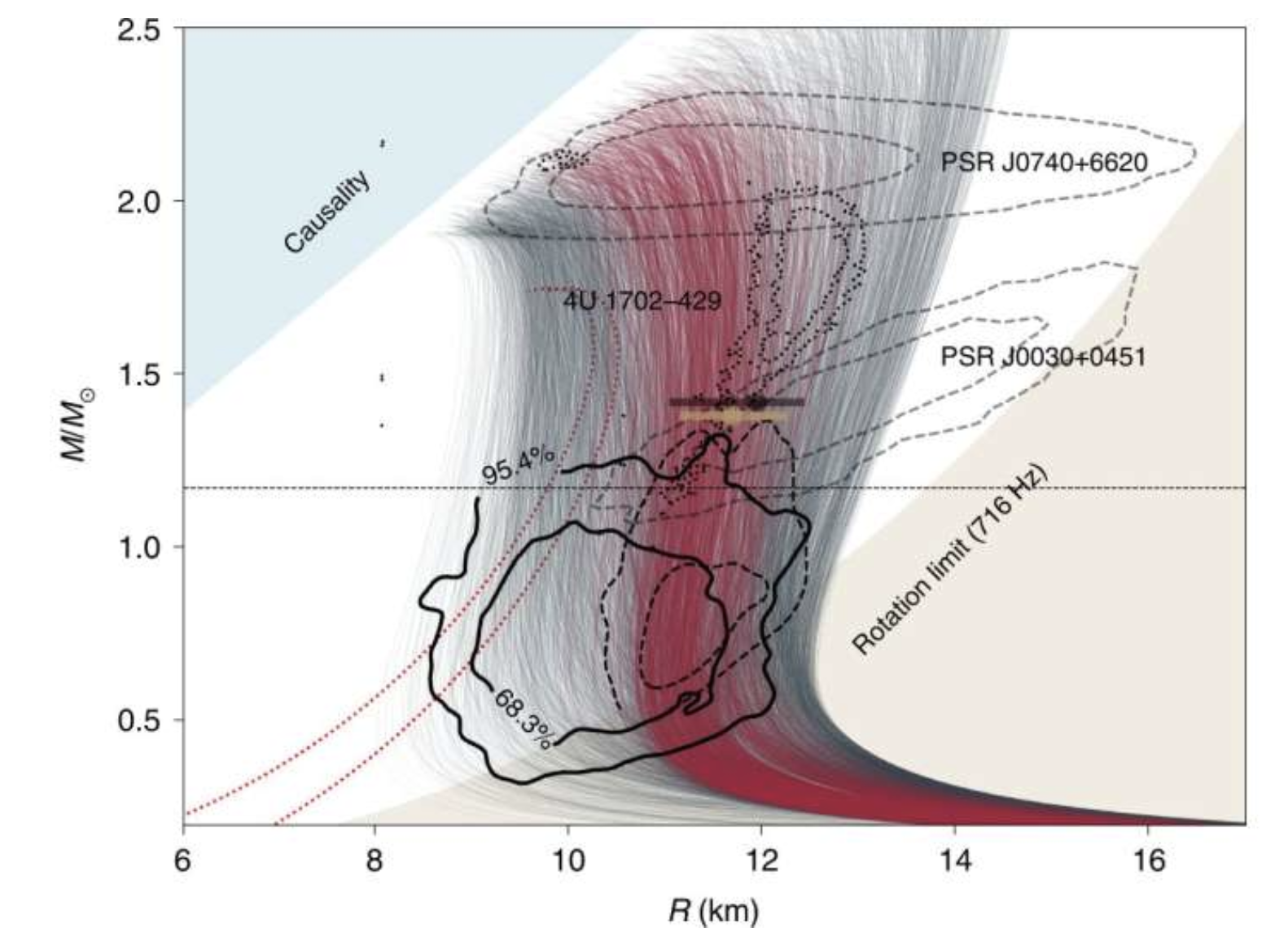 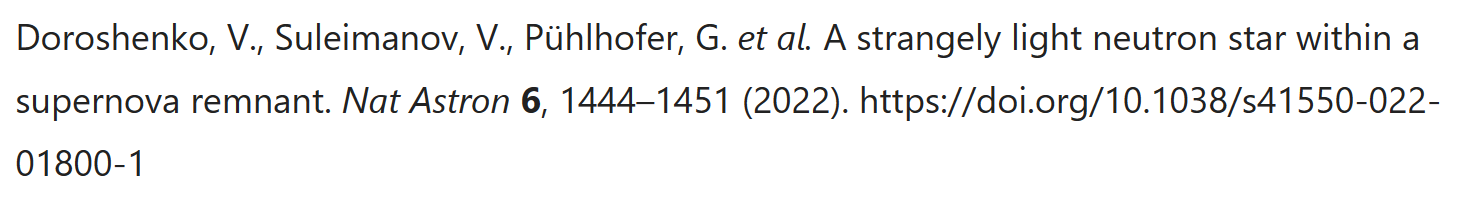 20XX
TÍTULO DA APRESENTAÇÃO
21
Modelling the hess compact object
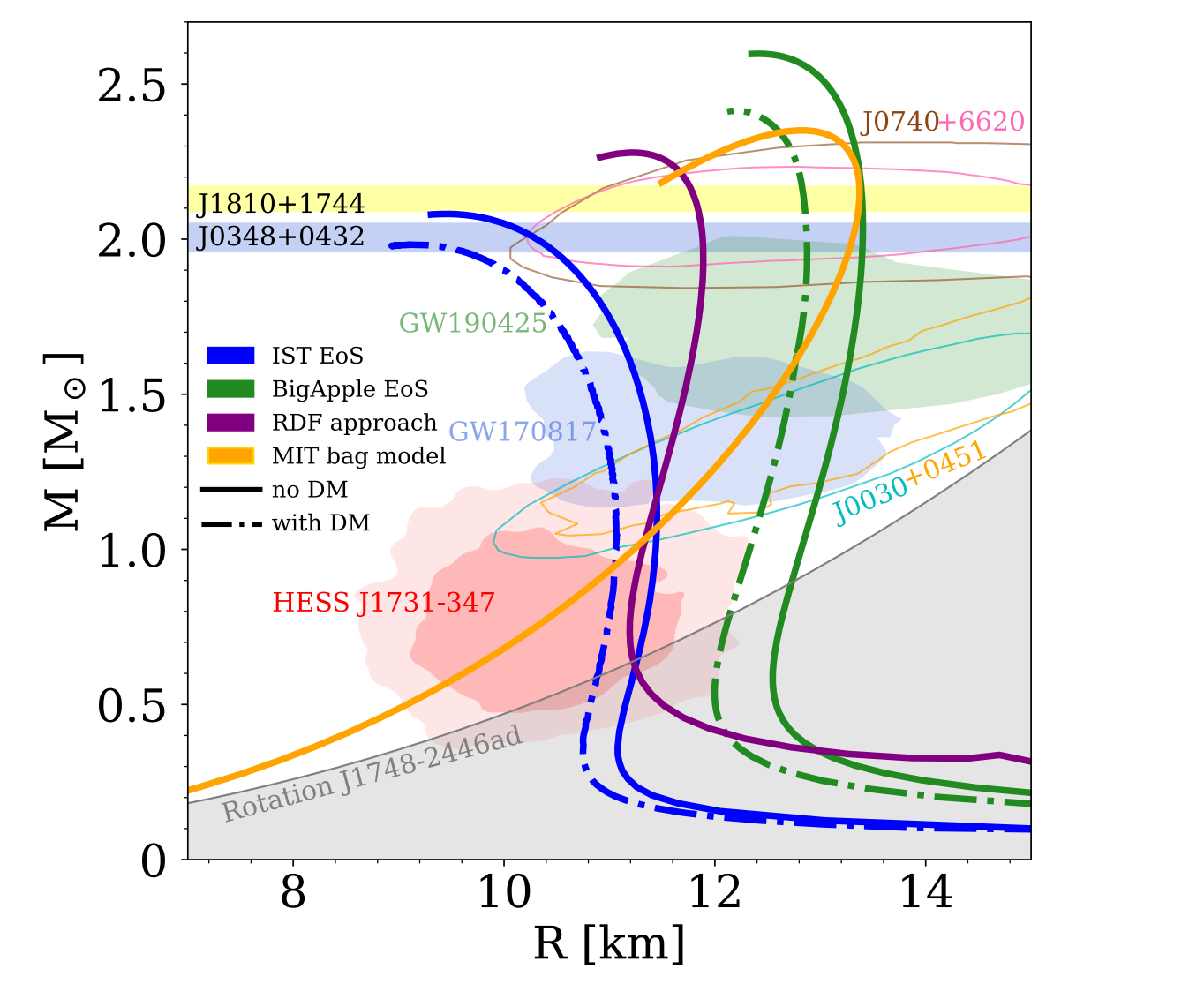 22
Modelling the neutron star
IST (B) EoS
RDF Model
MIT Bag Model
Quark Star
Neutron Star
Hybrid Star
20XX
TÍTULO DA APRESENTAÇÃO
23
Thermal evolution of neutron stars
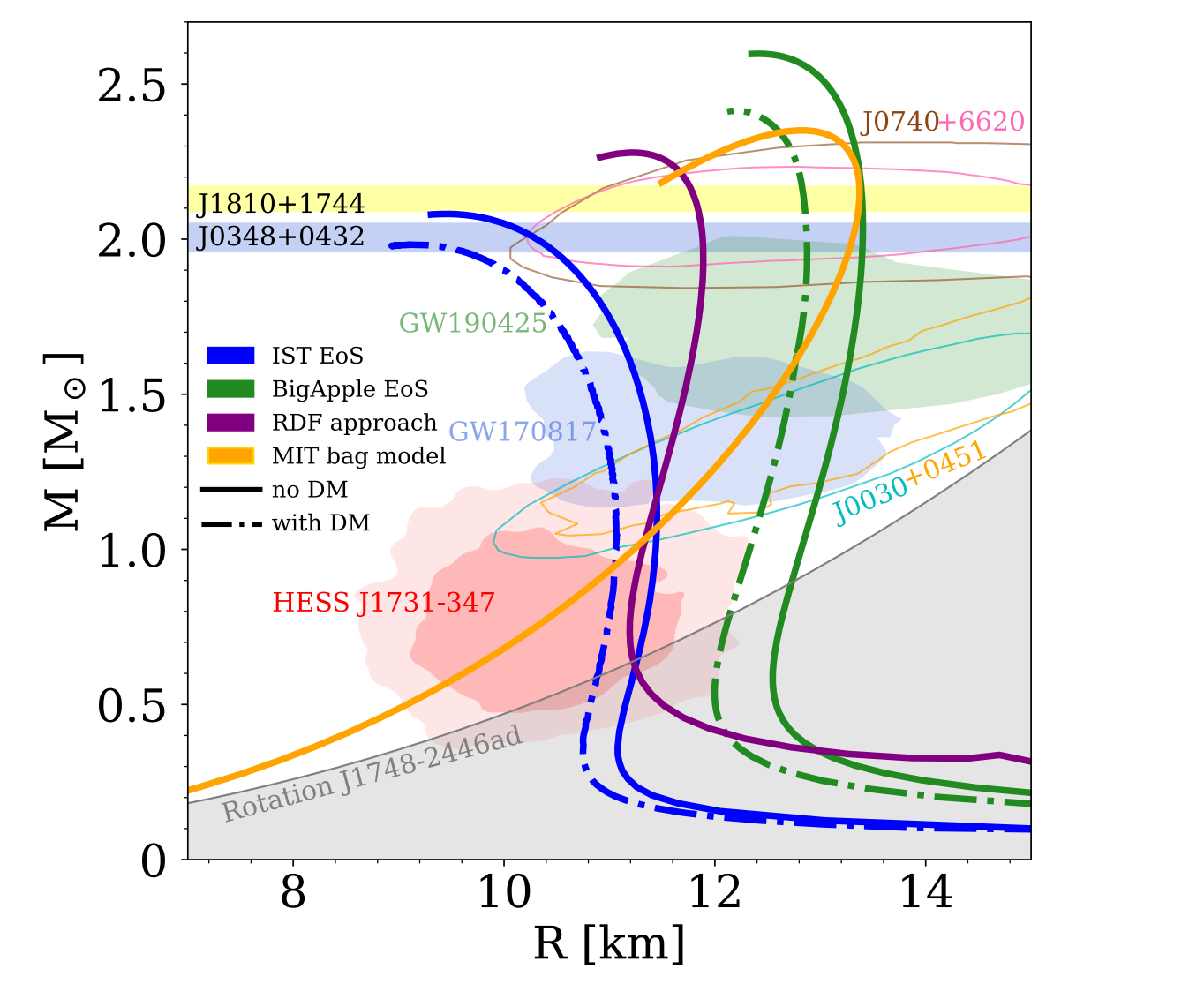 20XX
TÍTULO DA APRESENTAÇÃO
24
Thermal behavior – Neutron STARS -
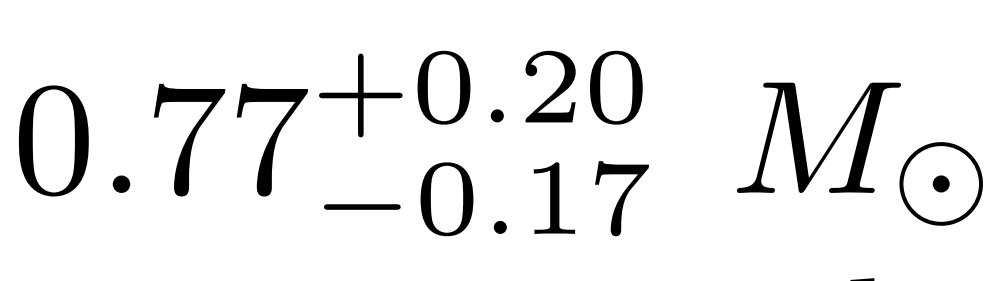 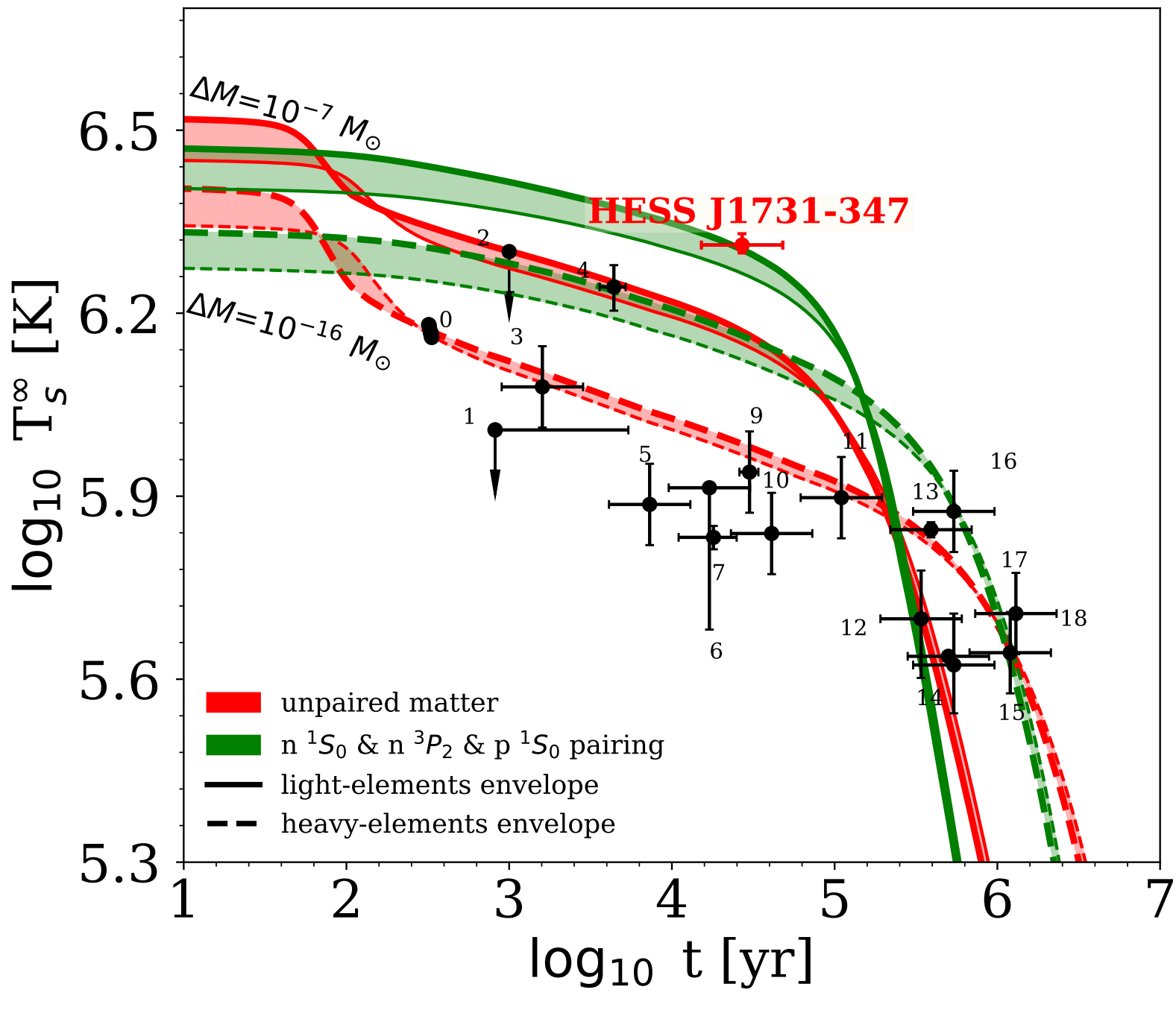 20XX
TÍTULO DA APRESENTAÇÃO
25
Thermal behavior – HYBRID STARS   -
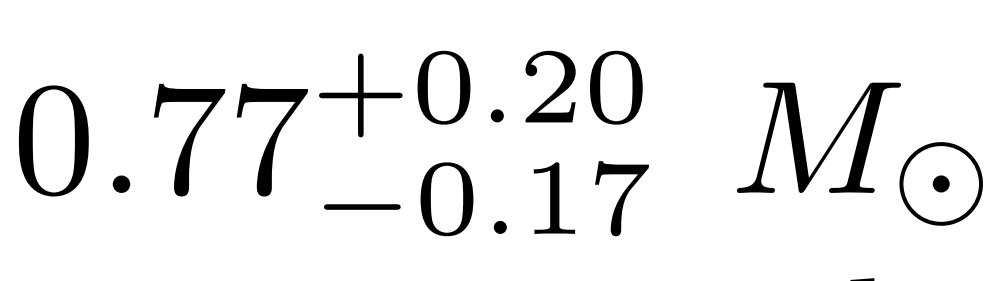 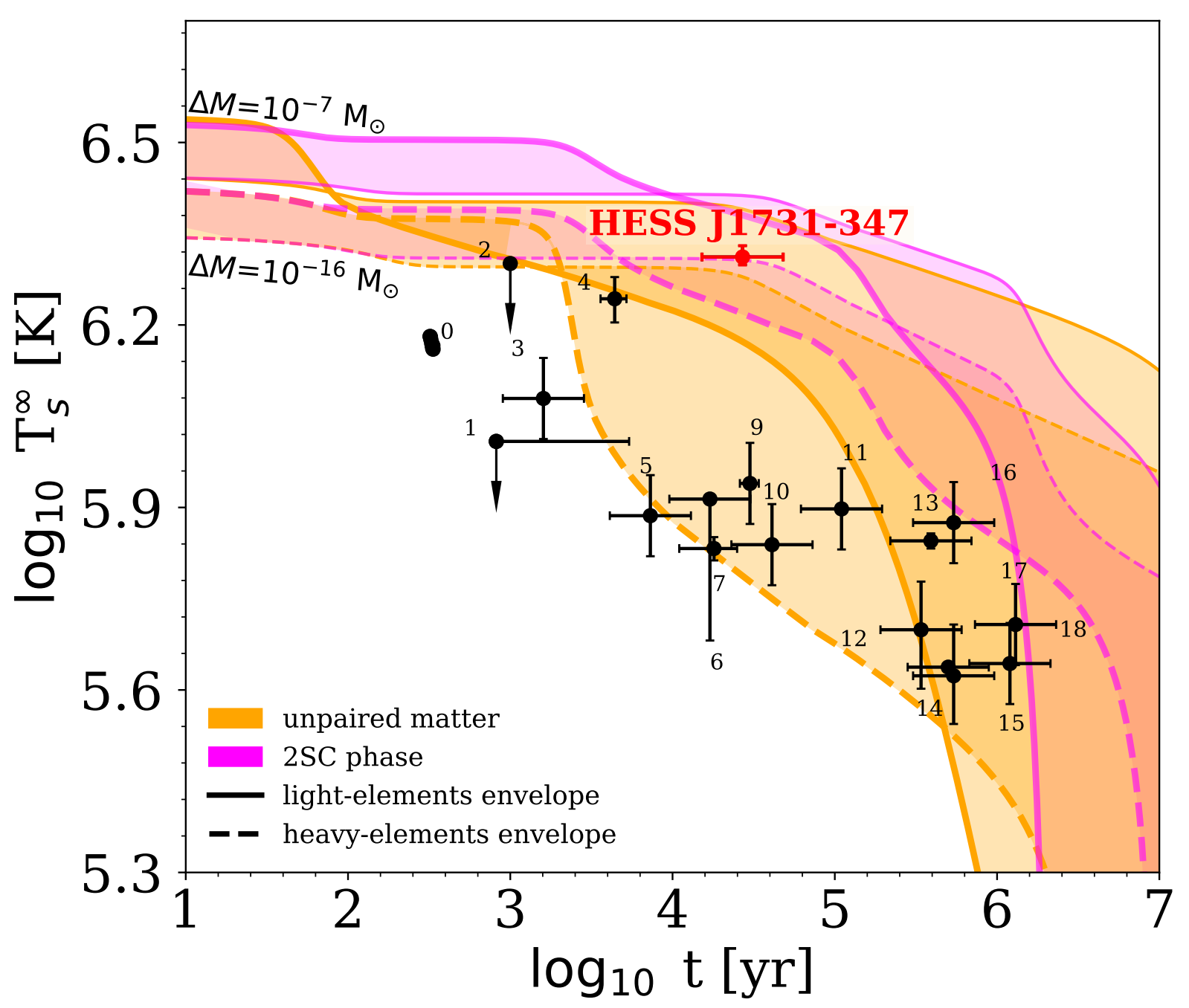 20XX
TÍTULO DA APRESENTAÇÃO
26
OUTLOOK
We analyzed four different scenarios of the possible internal composition of a  central compact object within the supernova remnant HESS J1731-347 in light of the recent measurement presented by Doroshenko et al. (2022). 
 We found that the soft nucleonic EoS is able to simultaneously reproduce the mass and radius measurements within the 1σ CI, and give a good description of the surface temperature. 
This scenario also includes the possibility of the soft hadronic EoS at 1-2n0, while at n ≥ 2n0 the EoS could attain an extra stiffening due to, e.g. density dependent  repulsion between the constituents. 
From the analysis of various models of pairing gaps, we conclude that a combination of n and p singlet pairing with n triplet pairing described within the SFB, CCDK models, and phenomenological gap obtained from the fit of Cas A, respectively, light-elements envelope provide the best fit of the data.
27